A Christian’s Moral Attire
Titus 2:10
Colossians 3:12-14
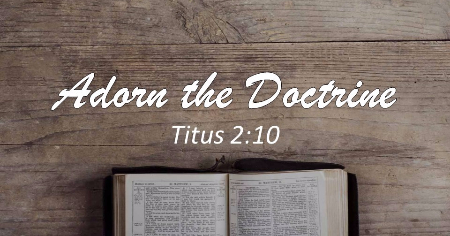 Richie Thetford																		                 www.thetfordcountry.com
Things to Put On
A new wardrobe
Psalms 132:9
New life – new garments
Romans 6:4
Ephesians 4:22-24
Romans 13:12-14
James 4:4
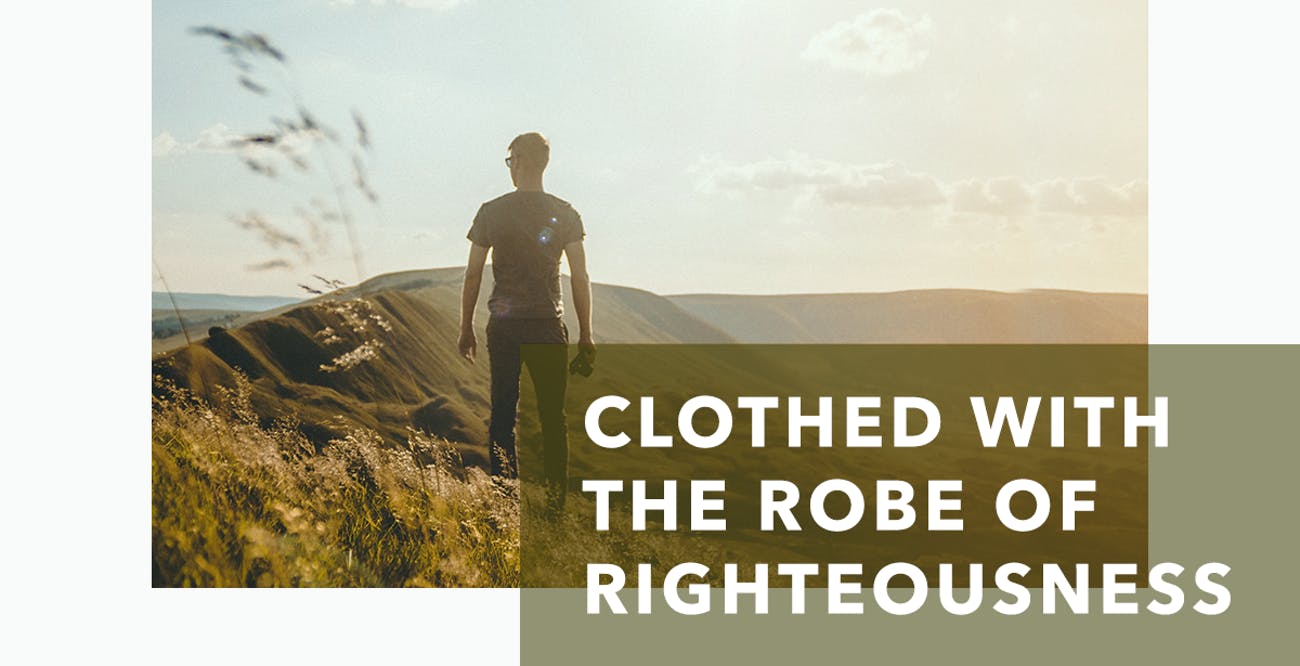 Richie Thetford																		                 www.thetfordcountry.com
The New Wardrobe
“Heart of Compassion”
1 John 3:17-18
“Kindness”
2 Samuel 9:1, 12-13
“Humility”
Proverbs 11:2; 16:18-19
Philippians 2:3-4
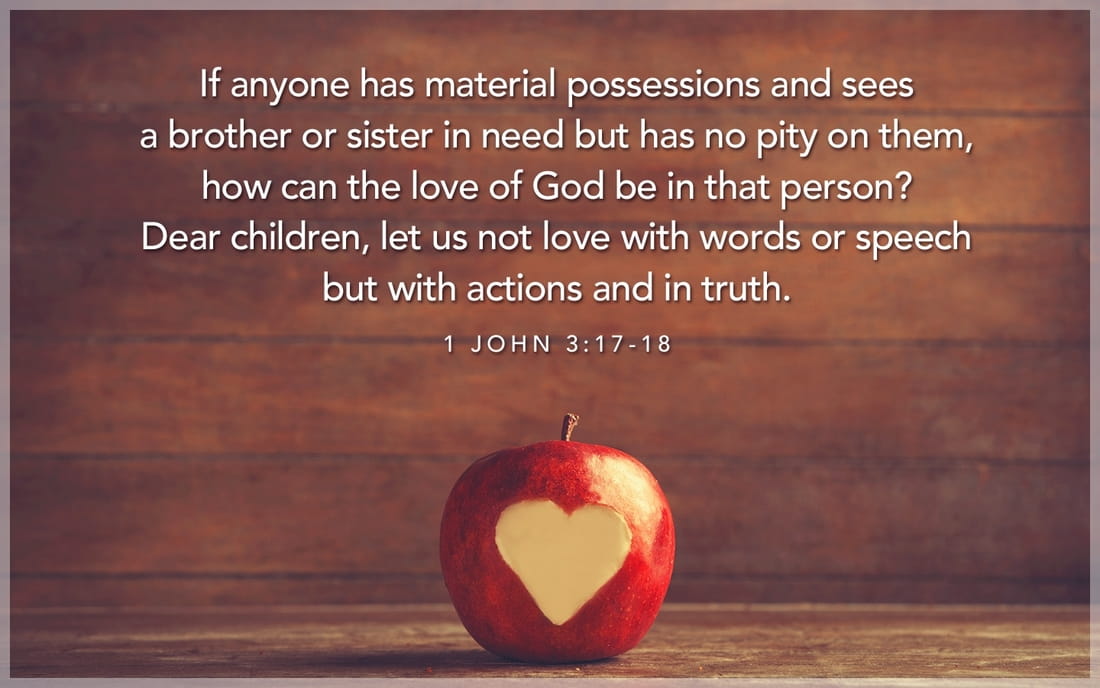 Richie Thetford																		                 www.thetfordcountry.com
The New Wardrobe
“Meekness”
1 Peter 3:3-4
“Patience”
James 5:10-11
Ephesians 4:2
“Forgiveness”
Matthew 18:21-22
Proverbs 19:11
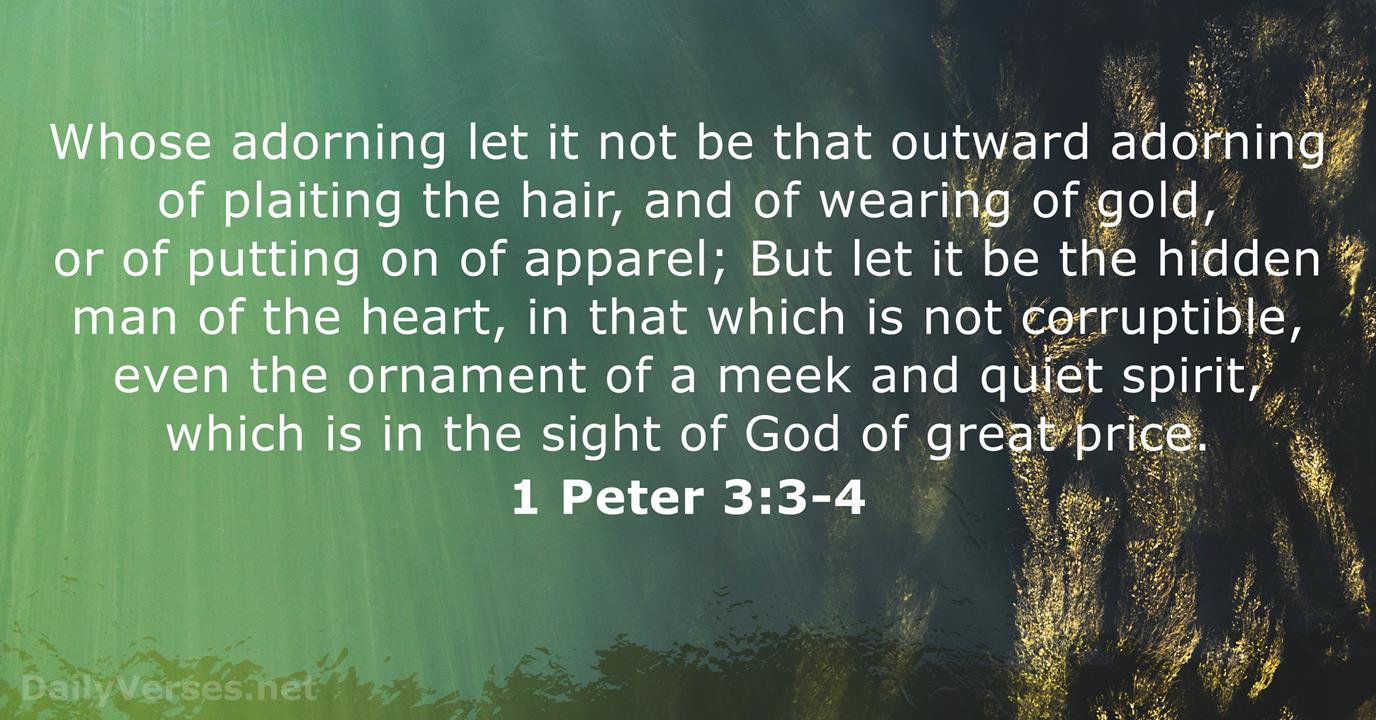 Richie Thetford																		                 www.thetfordcountry.com
The New Wardrobe
“Love”
1 Corinthians 13:2
1 Corinthians 13:7
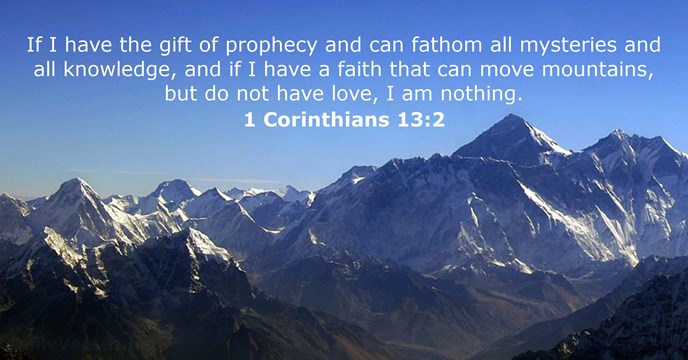 Richie Thetford																		                 www.thetfordcountry.com
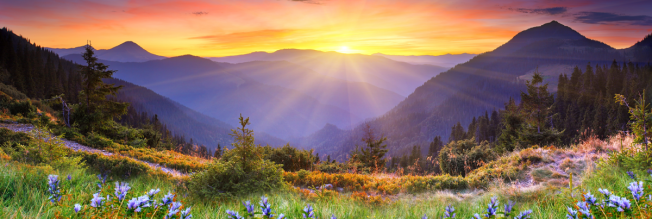 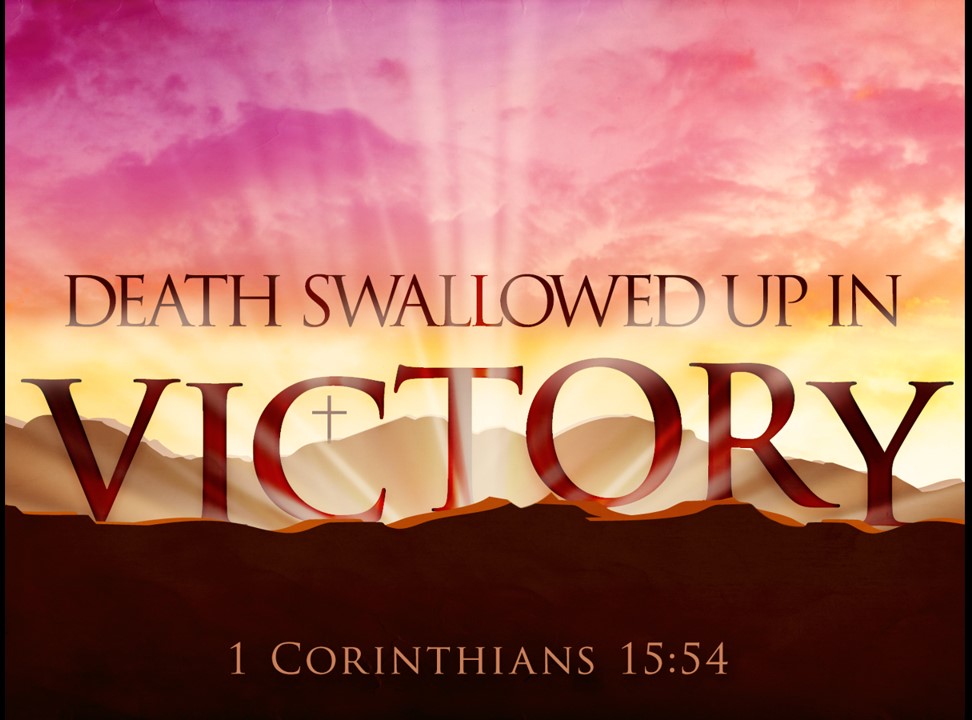 A Christian’s Moral Attire
For this corruptible must put on incorruption, and this mortal must put on immortality. So when this corruptible has put on incorruption, and this mortal has put on immortality, then shall be brought to pass the saying that is written: "DEATH IS SWALLOWED UP IN VICTORY.“1 Corinthians 15:53-54
Richie Thetford																		                 www.thetfordcountry.com